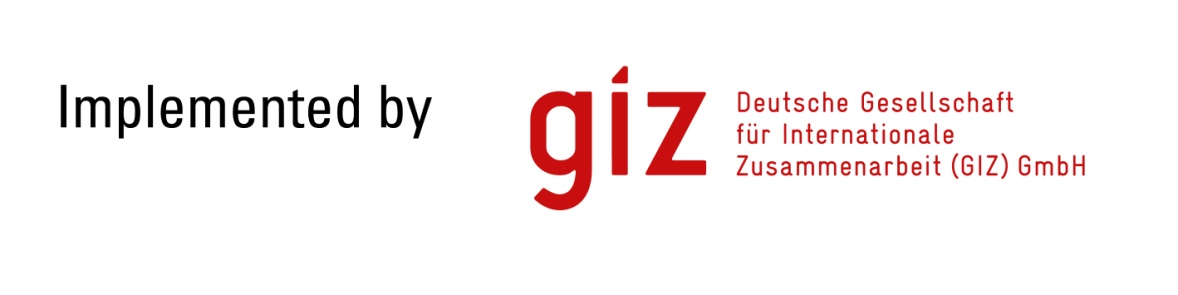 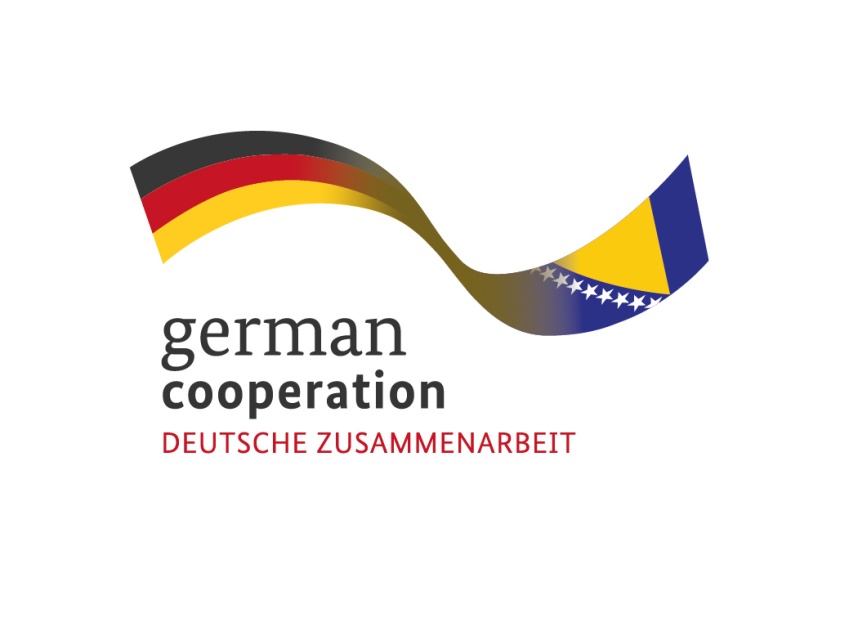 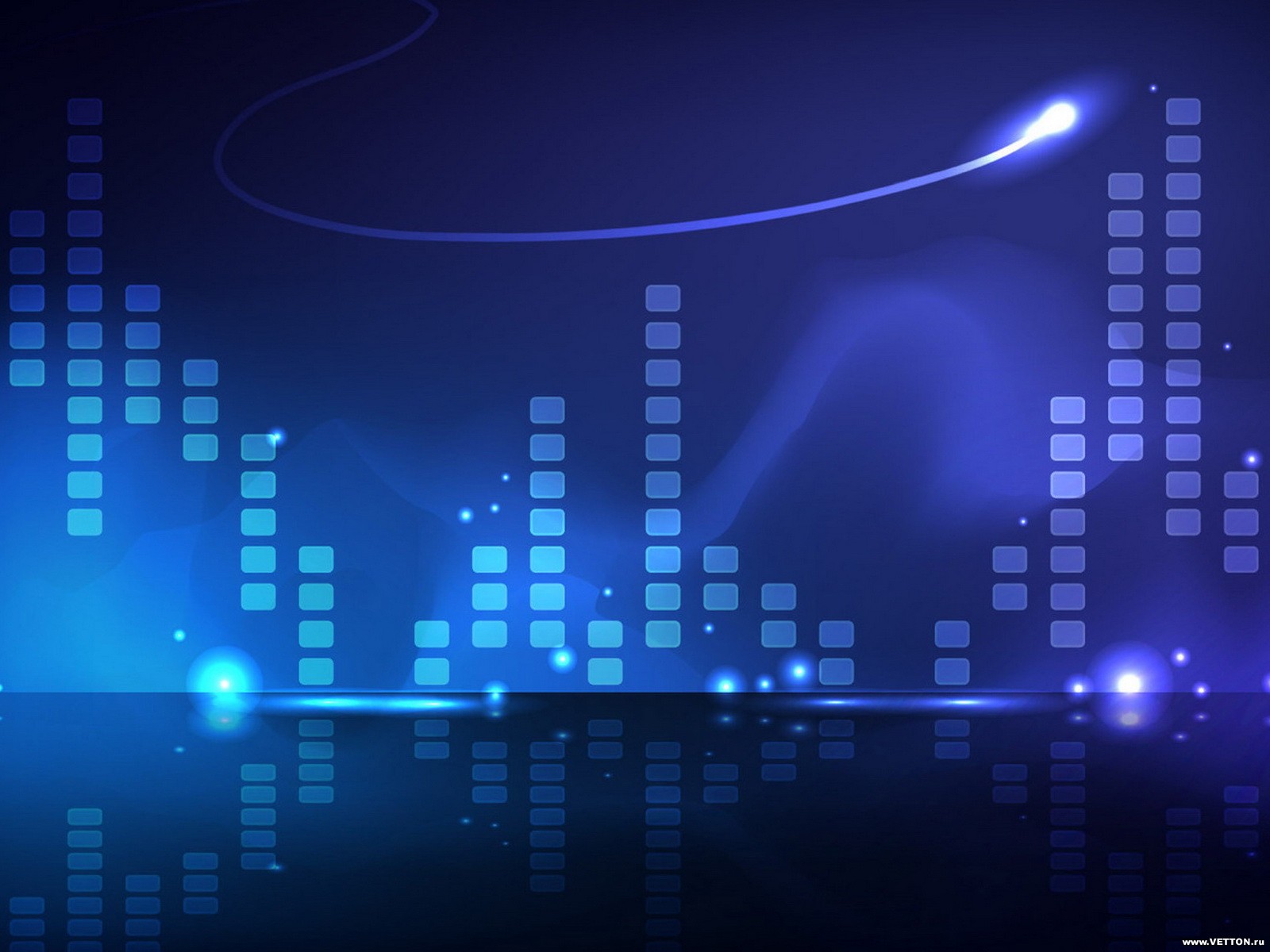 KONSULTACIJE ZA  ENERGETSKU  
EFIKASNOST  U  BOSNI I HERCEGOVINI


 
ENMASOFT

Informacioni sistem za energetski menadžment




BILATERALNI PROJEKAT                                                              BANJA LUKA 25.09.2014.
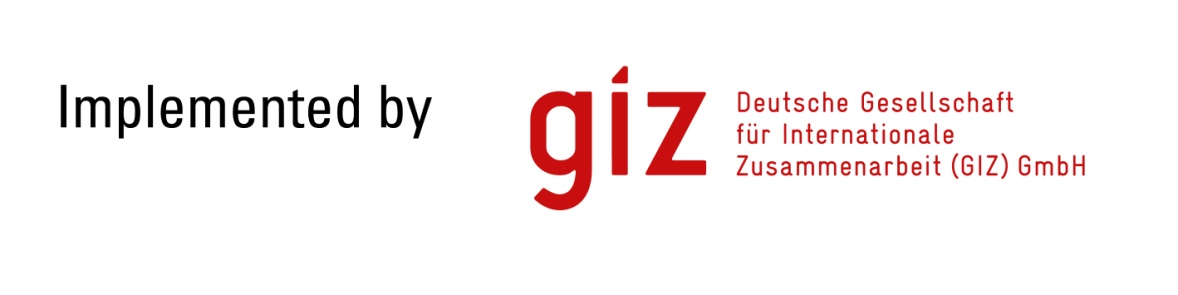 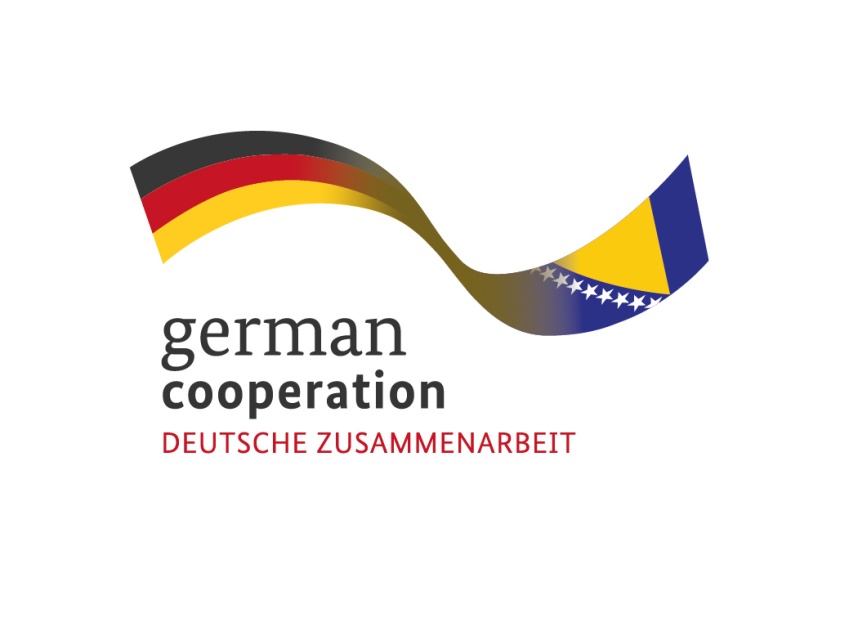 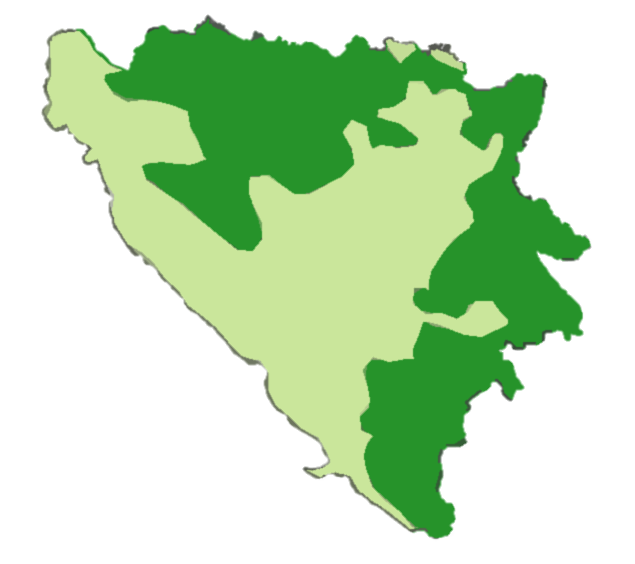 GRADIŠKA
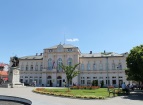 2013 -2016
2010 -2013
PRIJEDOR
LAKTAŠI
BIJELJINA
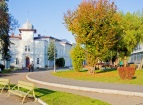 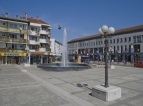 ZVORNIK
ZENICA
TRAVNIK
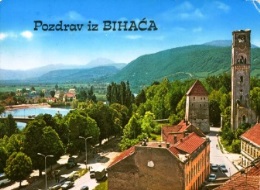 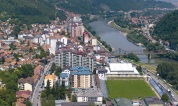 BIHAĆ
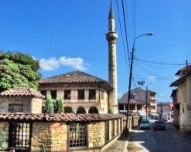 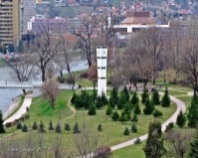 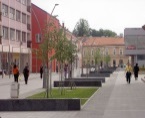 LIVNO
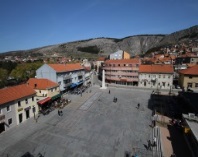 ODRŽIVI   ENERGETSKI  AKCIONI   PLANOVI  - SEAP-i
ENERGETSKI MENADŽMENT
REPUBLIKA SRPSKA
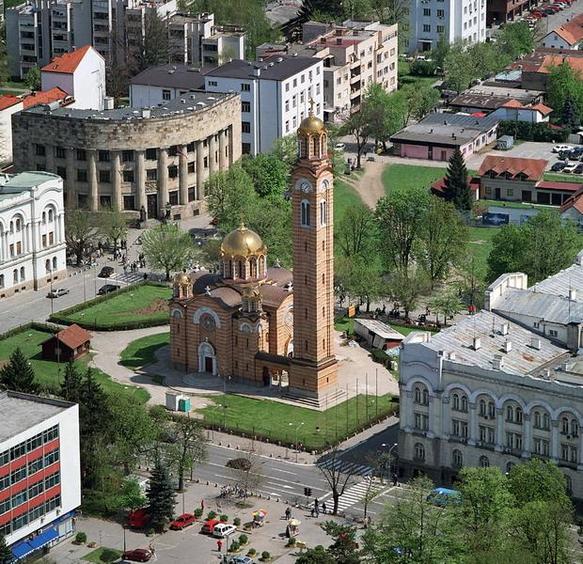 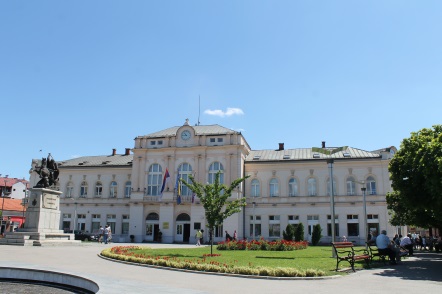 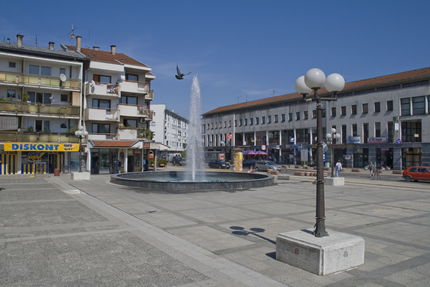 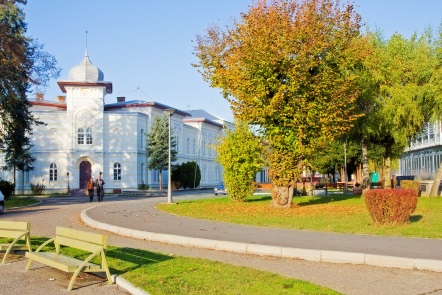 BANJA LUKA
BIJELJINA
GRADIŠKA
LAKTAŠI
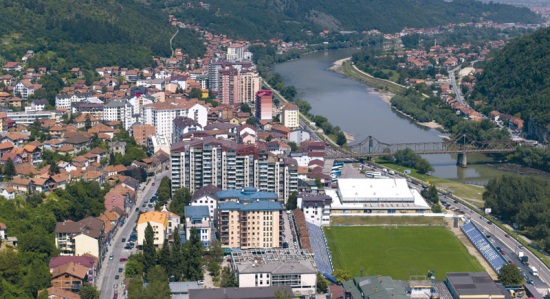 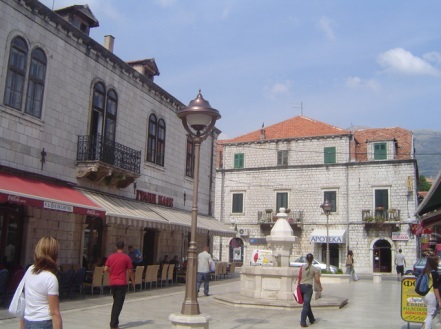 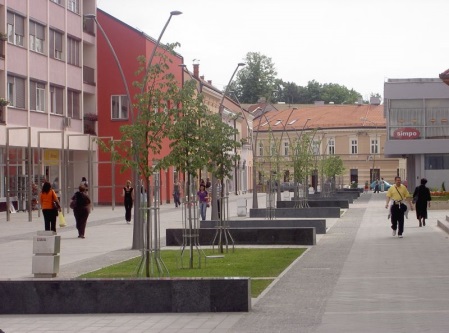 TREBINJE
PRIJEDOR
ZVORNIK
DOBOJ      
BRATUNAC 
ISTOČNO SARAJEVO                                                                                        
DERVENTA 
MODRIČA
TESLIĆ
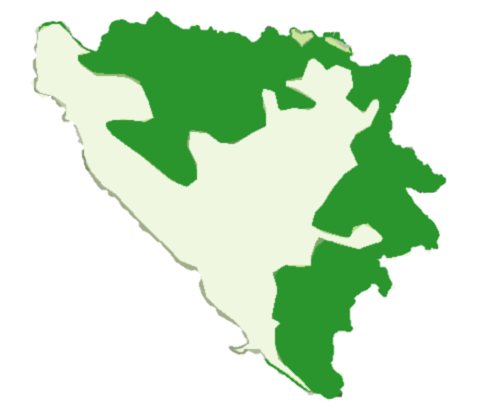 KOZARSKA DUBICA                                                              
KOTOR VAROŠ           
NOVI GRAD       
PALE       
PRNJAVOR
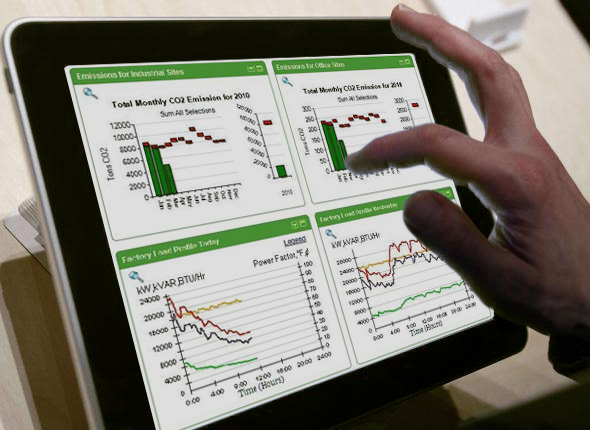 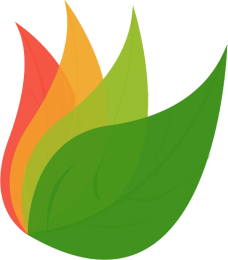 ENMASOFT
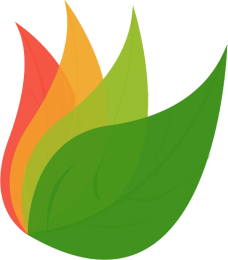 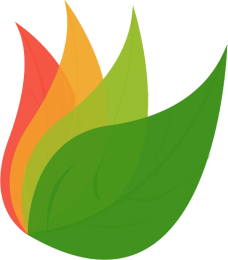 ENMASOFT                                                             OPŠTINA XY
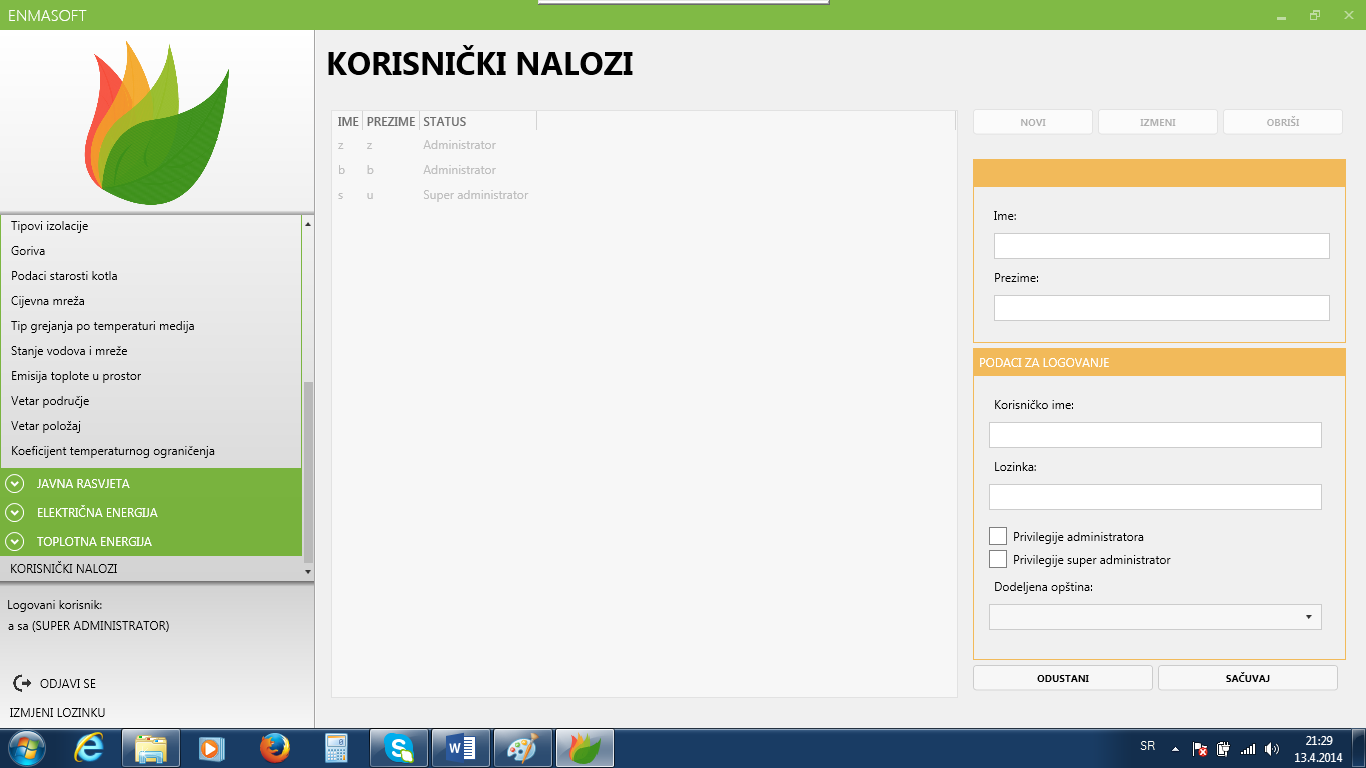 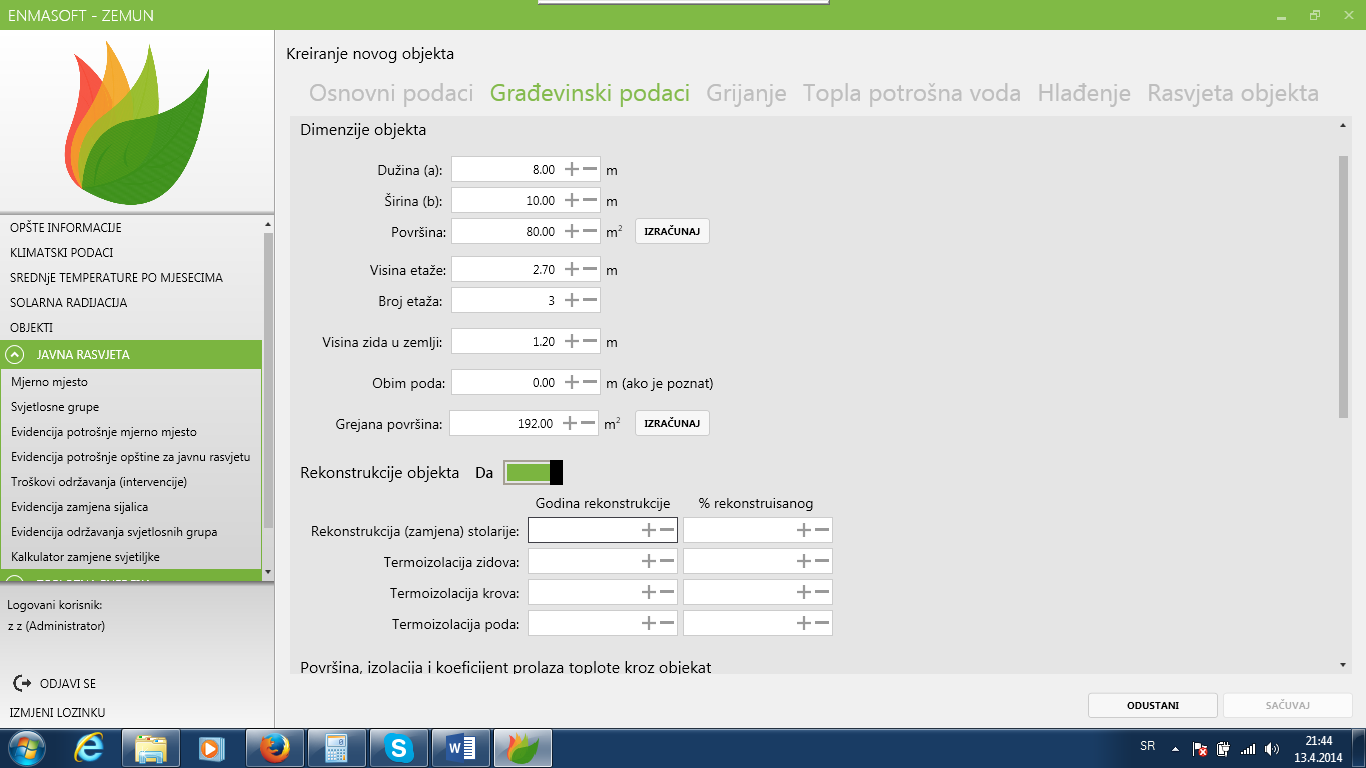 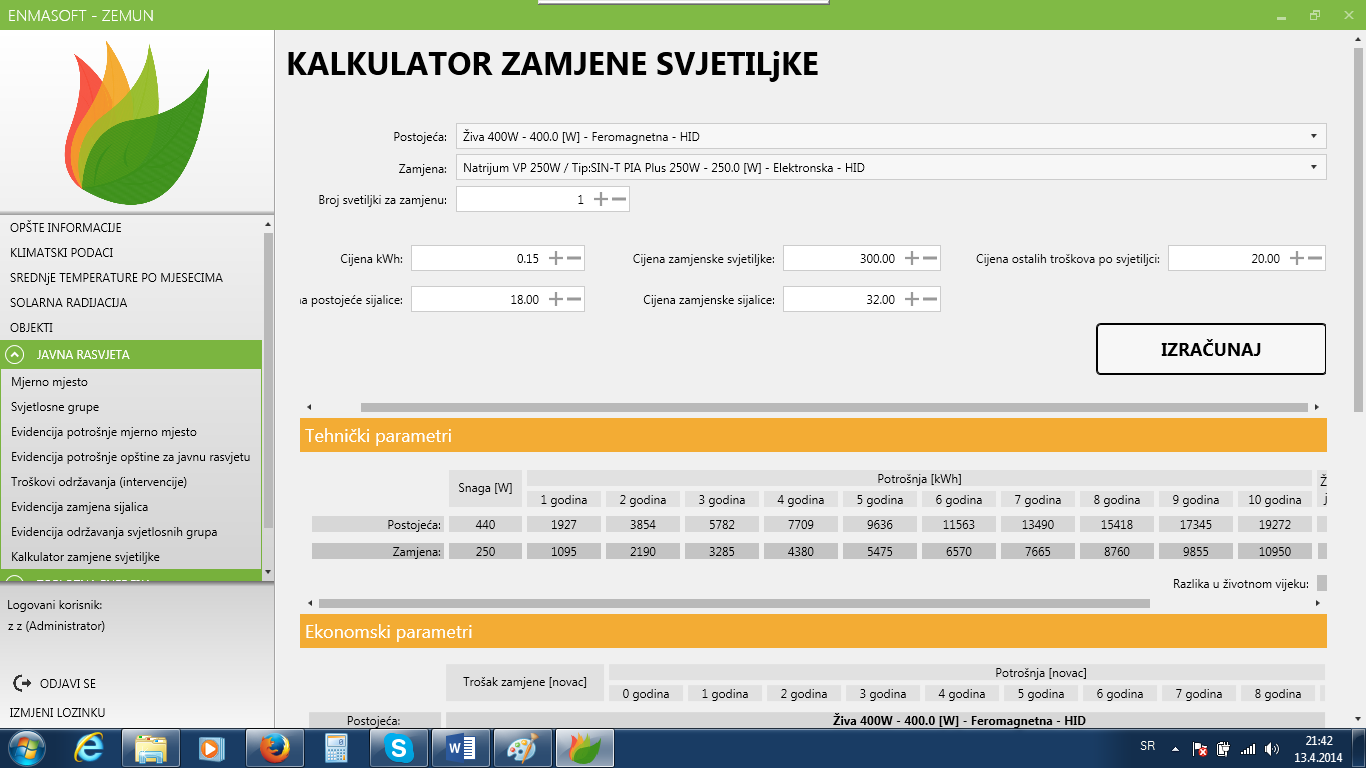 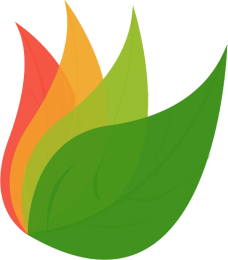 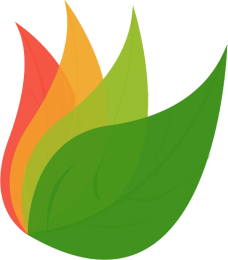 ENMASOFT                                                             OPŠTINA XY
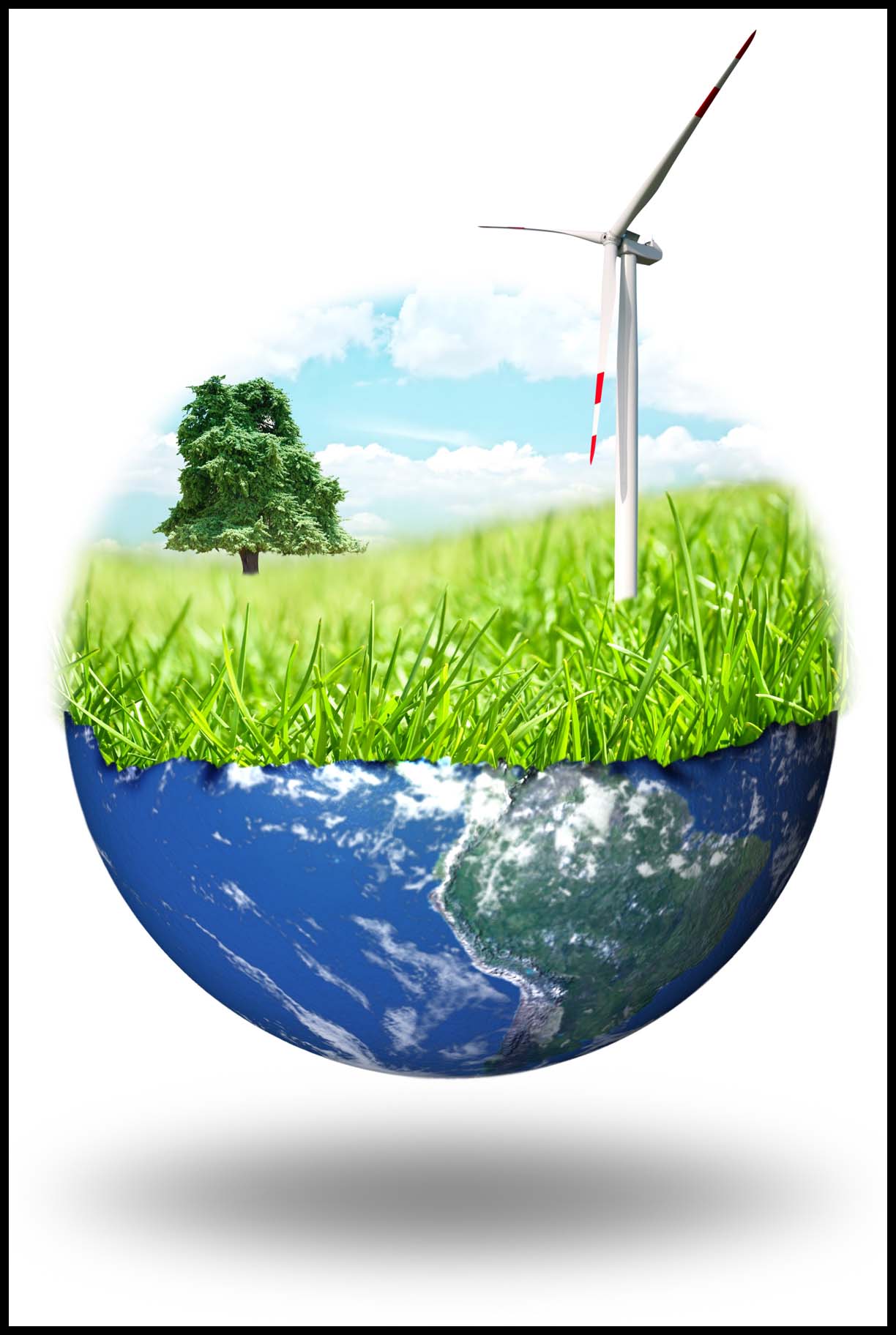 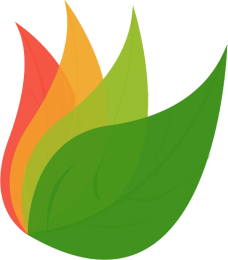 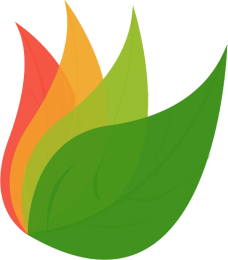 ENMASOFT                                                             OPŠTINA XY
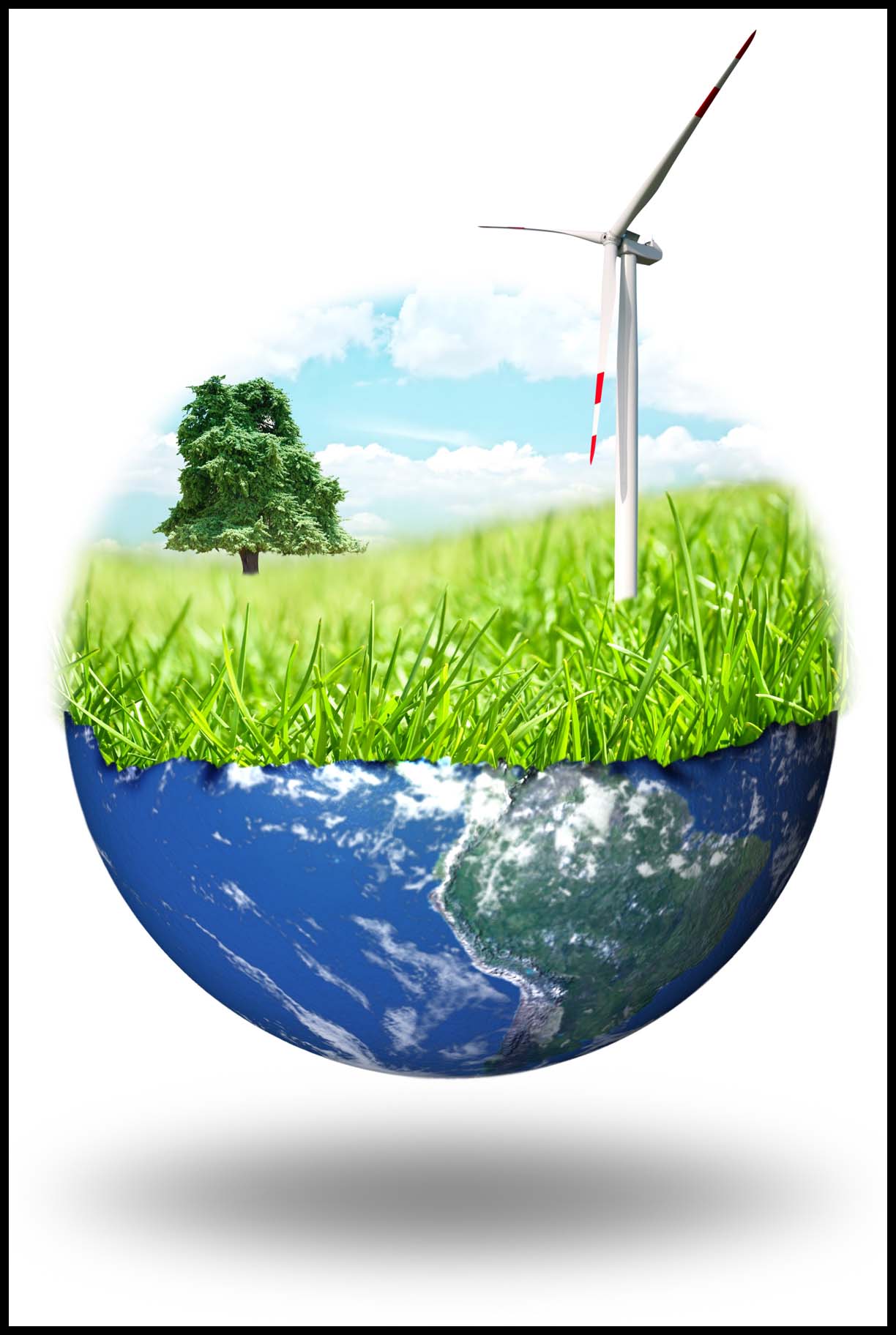 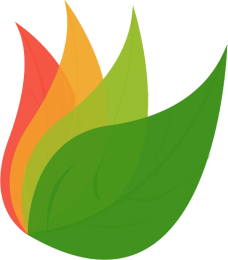 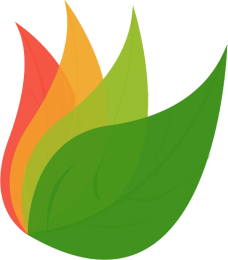 ENMASOFT                                                             OPŠTINA XY
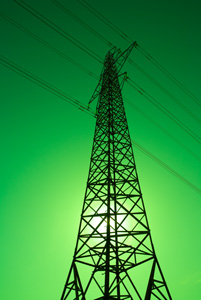 RS

FBH 

HZHB
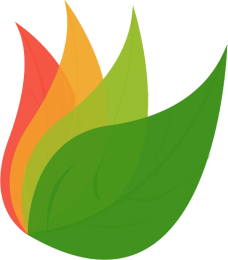 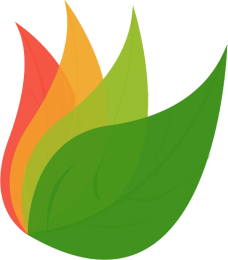 ENMASOFT                                                             OPŠTINA XY
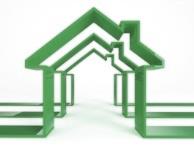 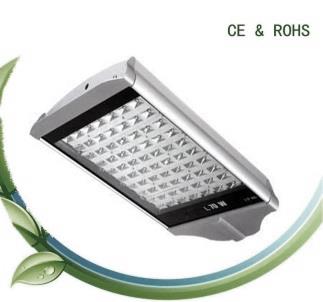 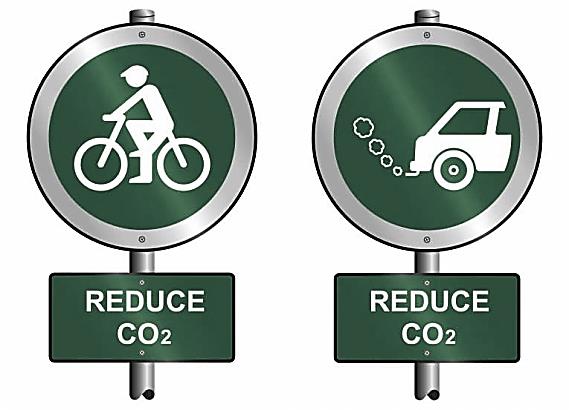 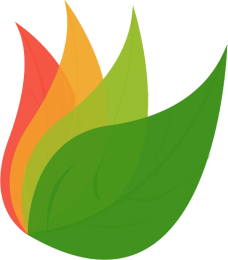 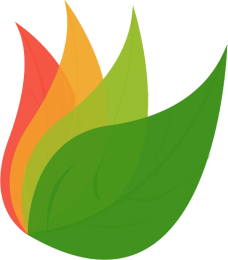 ENMASOFT                                                             OPŠTINA XY
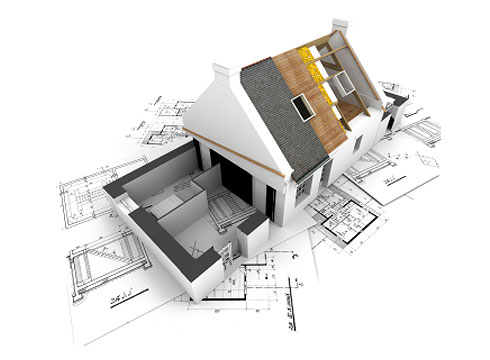 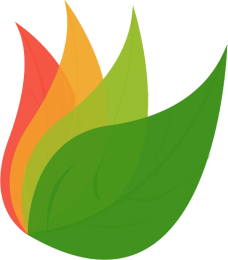 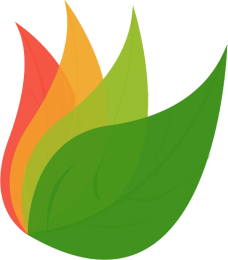 ENMASOFT                                                             OPŠTINA XY
SAČUVAJ
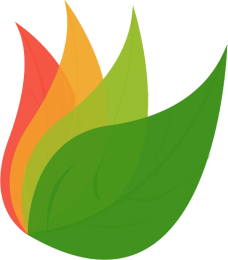 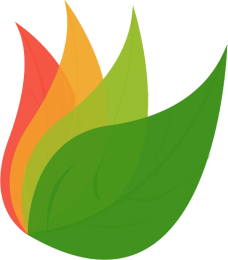 ENMASOFT                                                             OPŠTINA XY
EVIDENCIJA POTROŠNJE
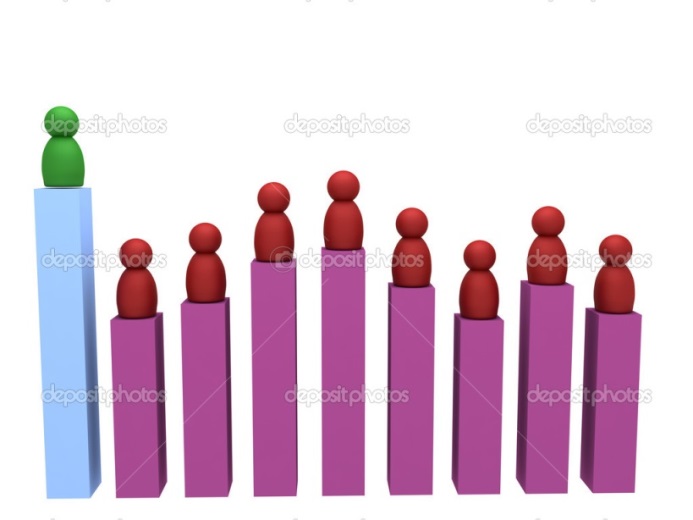 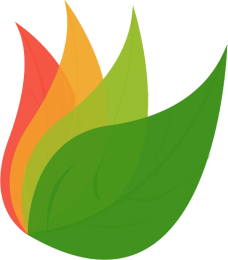 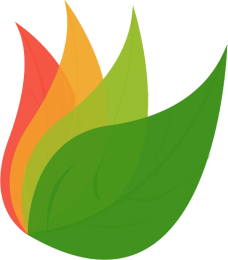 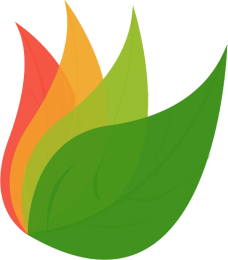 ENMASOFT                                                             OPŠTINA XY
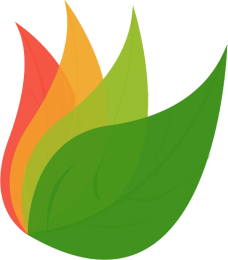 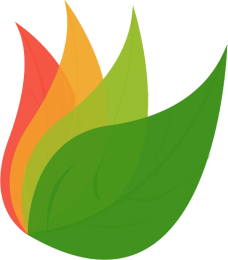 ENMASOFT                                                             OPŠTINA XY
VEZA– ENERGETSKI MENADŽMENT – SEAP/LEEAP
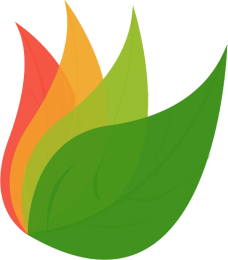 ENMASOFT                                                             OPŠTINA XY
SEAP/LEEAP
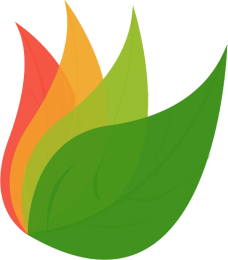 HVALA NA PAŽNJI!!
www.sustainable-energybih.org